人教版必修第二册
第八章  化学与可持续发展　第一节　自然资源的开发利用第3课时　 煤石油天然气的综合利用
二、煤、石油和天然气的综合利用
提问：煤石油和天然气是人类主要的能源，如何实现化石燃料的综合利用，提高利用率，减少化学燃料燃烧所造成的环境污染问题呢？
1.  煤的综合利用
(1) 煤的分类与组成
分类：无烟煤、烟煤、褐煤、泥煤等
物质组成：有机物和少量无机物
元素组成：主要含碳元素，还含少量                                等元素
煤
氢、氧、氮、硫
二、煤、石油和天然气的综合利用
(2) 煤的综合利用方式
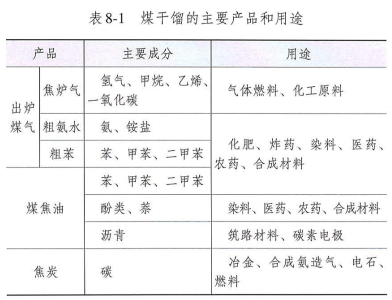 二、煤、石油和天然气的综合利用
(2) 煤的综合利用方式
(3) 煤综合利用的意义
   ① 减少煤燃烧产生的大量SO2、NOx、碳的氧化物和粉尘等污染物的排放。
   ② 提高煤燃烧的效率——煤的气化、液化都是使煤变成清洁能源的有效途径，煤的燃烧效率也有很大的提高。
   ③ 生产基本化工原料——通过煤的干馏，获得大量的基本化工原料。
【思考与交流】
煤的气化、液化是物质三态(气、液、固)之间的变化吗？为什么？
不是，物质三态之间的变化是物理变化，煤的气化、液化是化学变化。
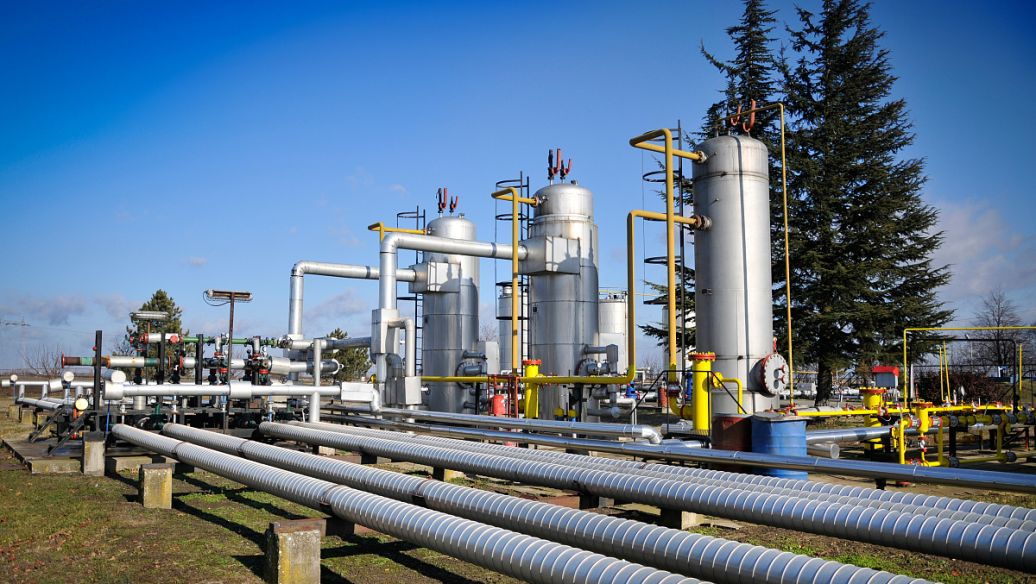 二、煤、石油和天然气的综合利用
2. 天然气的综合利用
    (1)天然气的主要成分：甲烷
    (2)天然气的用途：
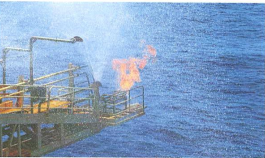 二、煤、石油和天然气的综合利用
3. 石油的综合利用
(1) 石油的组成
       石油是由                           组成的混合物，没有固定的熔、沸点，只能在一定温度范围内熔化或汽化。
多种碳氢化合物
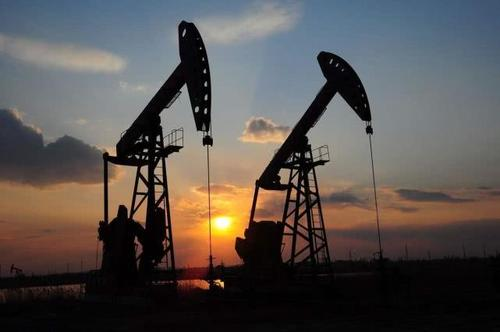 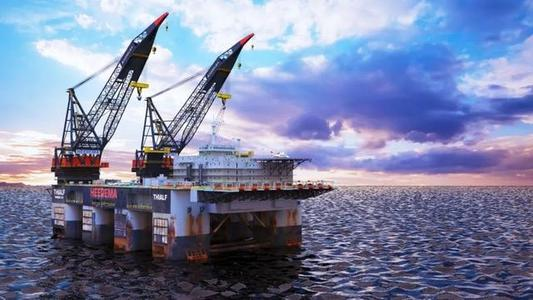 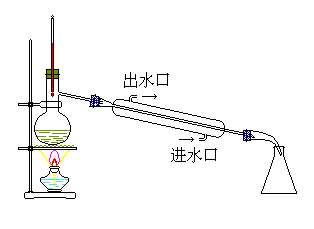 二、煤、石油和天然气的综合利用
(2) 石油的综合利用途径
：利用石油中各组分             不同进行分离
沸点
原理
①
分馏
常压：石油气、            、            、           、重油
减压：柴油、燃料油、石蜡、润滑油、沥青
汽油        煤油        柴油
产品
目的：提高             的产量
原理：
汽油
②
裂化
C8H18
辛烷
C8H16
辛烯
＋
C16H34
十六烷
二、煤、石油和天然气的综合利用
(2) 石油的综合利用途径
目的：生产          等气态化工原料
乙烯
③
裂解
原理：
C8H18
辛烷
C4H10
丁烷
C4H10
丁烷
目的：使                转化为_______
产品：           或              等化工原料
链状烃
环状烃
C4H10
丁烷
C2H6
乙烷
CH4
甲烷
C2H4
乙烯
C3H6
丙烯
C4H8
丁烯
＋
＋
＋
④
催化重整
苯
甲苯
二、煤、石油和天然气的综合利用
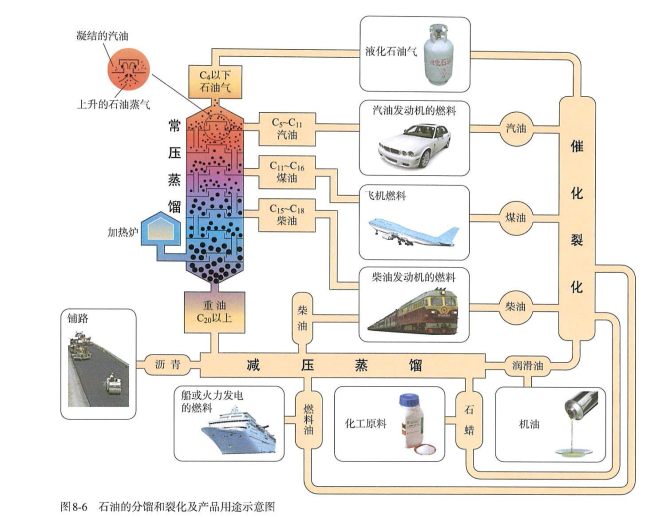 【思考与交流】
1、石油的分馏、裂化和裂解有什么区别？
【思考与交流】
2、生活中汽车的车用燃料一般为裂化汽油。这种汽油和直馏汽油有何区别？
直馏汽油主要是饱和烃的混合物，裂化汽油中含不饱和烃；可用溴的四氯化碳溶液区别它们。
3、目前，多数石油产品仍作为燃料使用，如把石油产品来合成高分子材料，其价值将成倍提升，试写出用汽油(主要成分为辛烷C8H18)为原料，生成聚乙烯塑料的合成原理？
二、煤、石油和天然气的综合利用
3. 煤、石油、天然气为原料生产合成材料
            三大合成材料：            、                    、                    。
塑料        合成橡胶        合成纤维
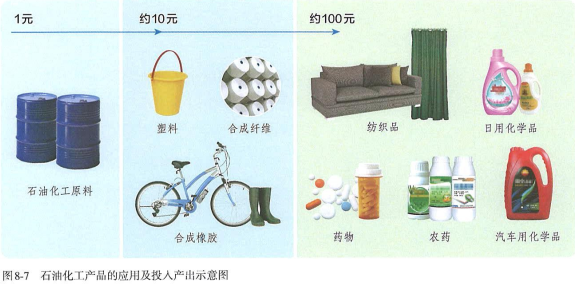 【科学·技术·社会】
生物质资源的利用
         人类对生物质资源的开发利用具有悠久的历史。古代人类在长期实践中学会了种植农作物、用薪柴生火、酿酒、造醋、制作饴糖、植物药用，等等。现代科技的发展为开发利用生物质资源奠定了更加坚实的基础。人们利用物理、化学和生物方法将生物质资源转化为材料（如木材、纸张）、燃料（如生物乙醇、生物柴油），以及基本化工原料（如木炭、乙醇、甲醇、甲烷）等。目前，我国可供开发利用的生物质资源主要有农业、林业产品的废弃物（如农作物秸秆、林木加工余料），生产和生活的废弃物（如厨余垃圾、畜禽粪便）等。随着科技和社会的发展，以来自生物质的纤维素、淀粉和油脂等为原料的化工生产路线，替代以煤、石油和天然气为原料的路线，将是一条绿色的可持续发展途径。
【课堂练习】
1、海水淡化是海岛地区获得淡水的重要手段，海水淡化是指除去海水中的盐分以获得淡水的工艺过程，其方法较多，如电渗析法、离子交换法等。下列方法中也可以用来进行海水淡化的是（     ）
A.过滤法  			B.蒸馏法  
C.分液法  			D.萃取法
B
【课堂练习】
2、地球上的大部分水是以海水形式存在的，若能找到海水淡化的大规模生产方法，将极大地缓解目前人类面临的水资源日益紧缺的状况。下列有关海水淡化的方法在原理上完全不可行的是（     ）
A.加明矾使海水中的盐分沉淀而淡化
B.利用太阳能使海水蒸馏淡化
C.将海水缓慢凝固以获取淡化的饮用水
D.将海水通过离子交换树脂，以除去所含离子
A
【课堂练习】
3、海水是一个巨大的化学资源库，下列有关海水综合利用的说法正确的是（    ）
A.利用潮汐发电是将化学能转化为电能
B.海水蒸发制海盐的过程中发生了化学变化
C.从海水中可以得到MgCl2，电解熔融MgCl2可制备Mg
D.海水中含有溴元素，只需经过物理变化就可以得到溴单质
C
【课堂练习】
4、海洋中蕴藏着巨大的化学资源，下列有关海水综合利用的说法正确的是（    ）
A.蒸发海水可以生产单质碘
B.蒸馏海水可以得到淡水
C.电解海水可以得到单质镁
D.电解海水可以制得金属钠
B
【课堂练习】
5、从淡化海水中提取溴的流程如下：



下列有关说法不正确的是（    ）
A.X试剂可用Na2SO3饱和溶液
B.步骤Ⅲ的离子反应：2Br－＋Cl2===2Cl－＋Br2
C.工业上每获得1 mol Br2，需要消耗Cl2 44.8 L
D.步骤Ⅳ包含萃取、分液和蒸馏
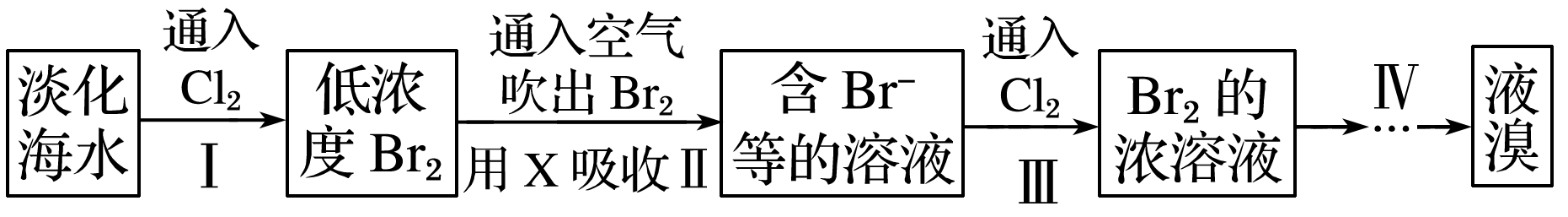 C
【课堂练习】
6、海水中溴元素以Br－形式存在，工业上用空气吹出法从海水中提取溴的工艺流程如图所示：
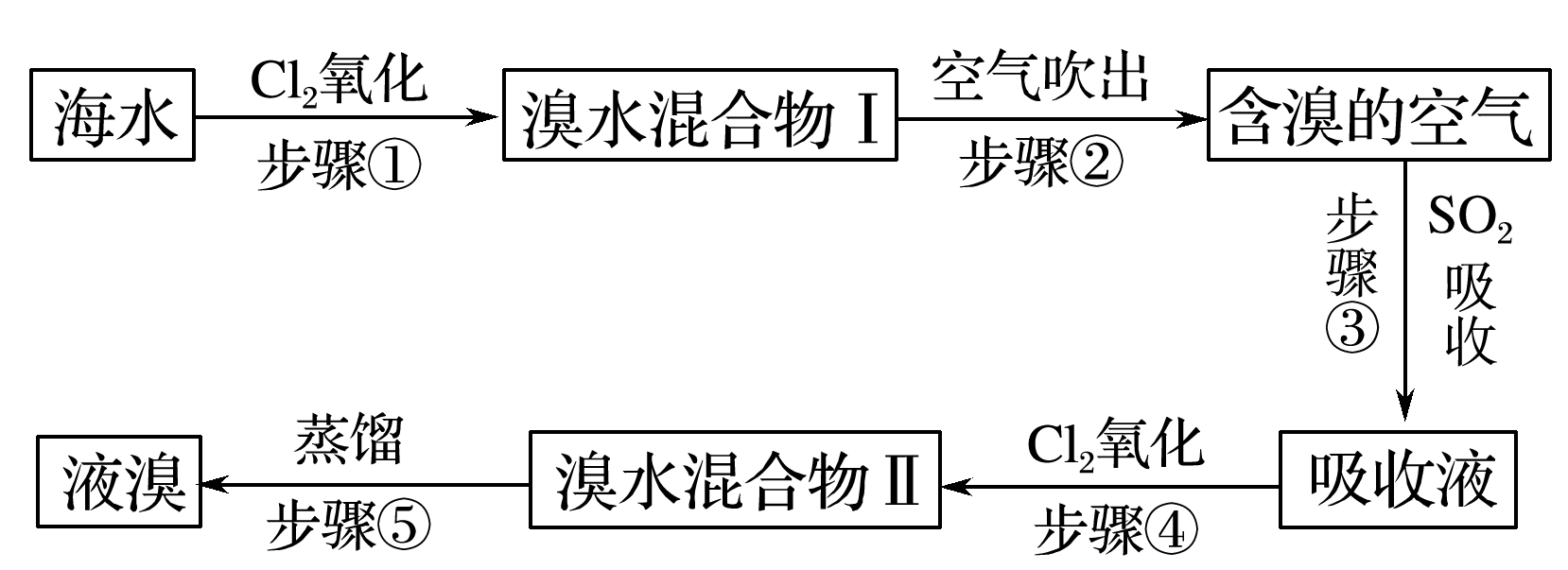 (1) 步骤①反应的离子方程式是________________________。
(2) 步骤③反应的化学方程式是_______________________________。
(3) 从理论上考虑，下列物质也能充分吸收Br2的是_____(填字母)。
A.NaOH  	B.FeCl2  		C.Na2SO3  	D.H2O
2Br－＋Cl2===Br2＋2Cl－
SO2＋Br2＋2H2O===H2SO4＋2HBr
ABC
(4)步骤⑤蒸馏过程中，温度应控制在80～90 ℃。温度过高或过低都不利于生产，若温度过高，大量水蒸气随溴排出，溴蒸气中水分增加；若温度过低，则___________
______________。
溴不能完全
蒸出，产率低